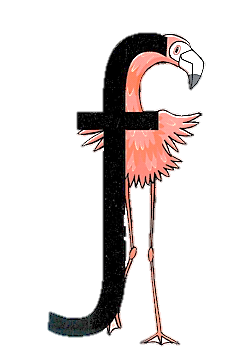 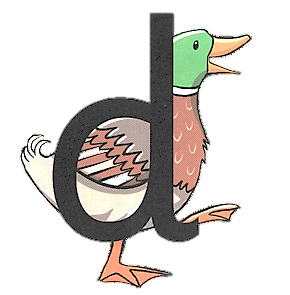 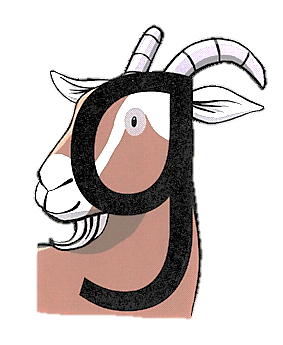 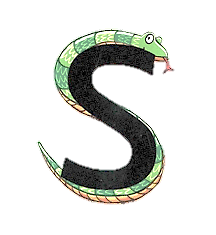 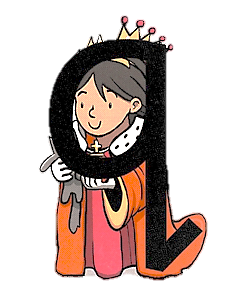 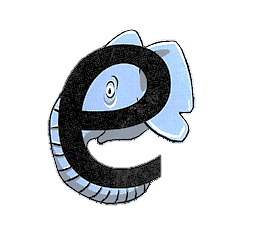 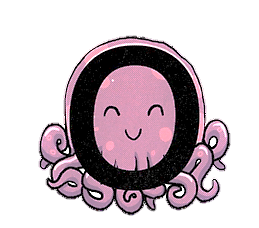 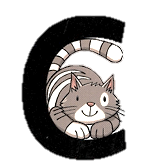 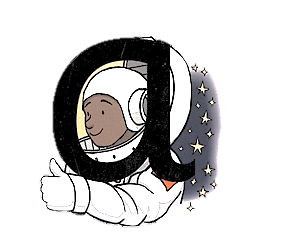 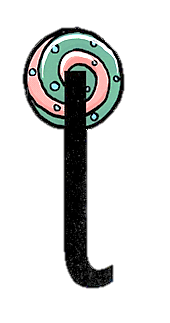 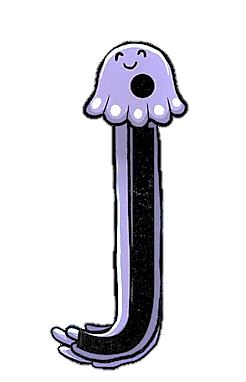 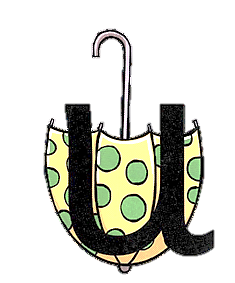 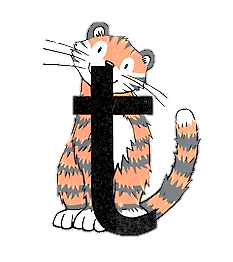 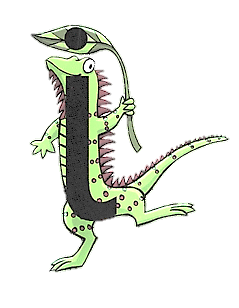 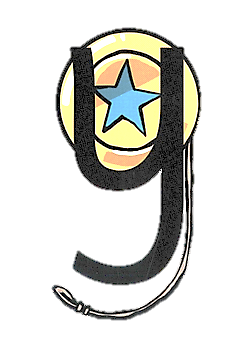 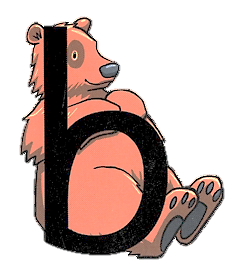 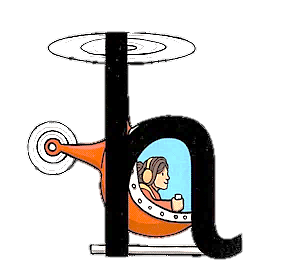 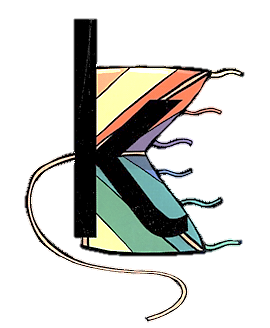 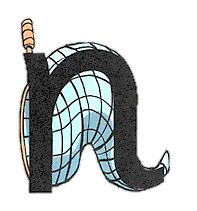 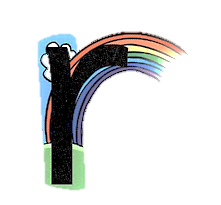 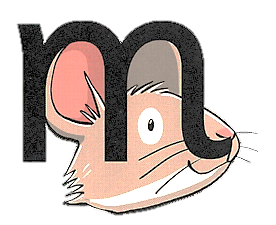 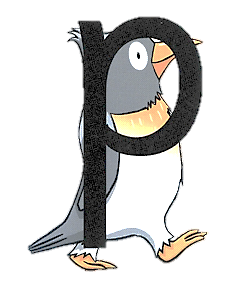 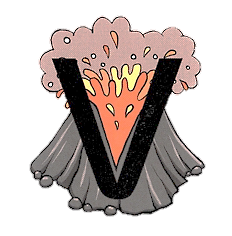 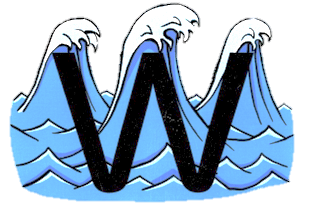 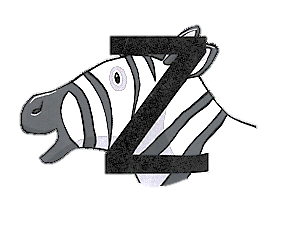 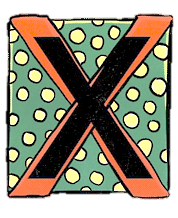 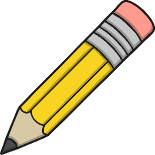 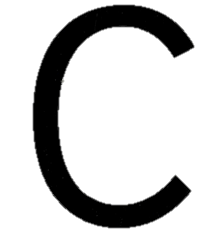 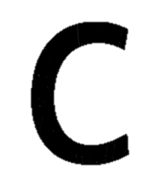 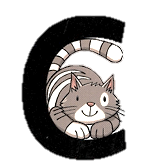 Curl around the cat.
Menu
The letter name is…’see’
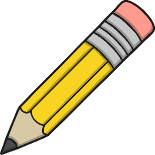 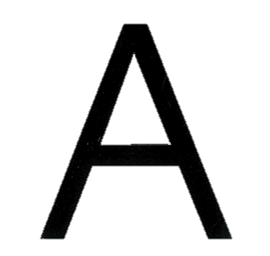 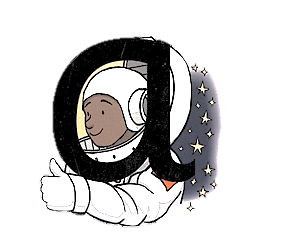 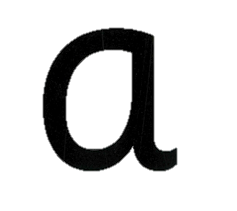 Around the astronaut’s helmet,
and down into space!
Menu
The letter name is…’ay’
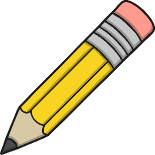 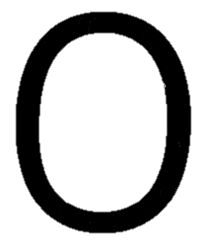 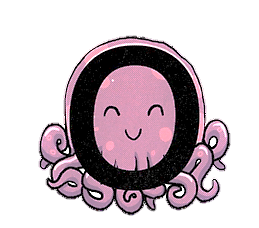 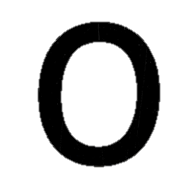 All around the octopus!
Menu
The letter name is…’oh’
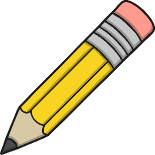 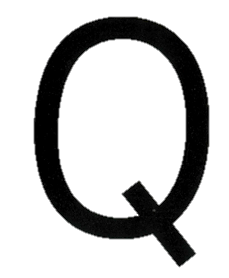 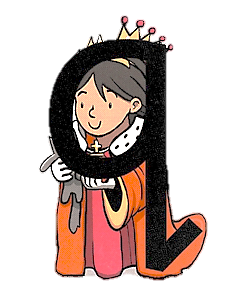 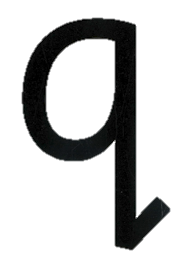 Menu
Around the queen’s face,
up to her crown,
down her robe with a flick at the end!
The letter name is…’queue’
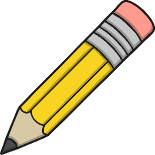 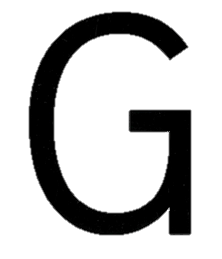 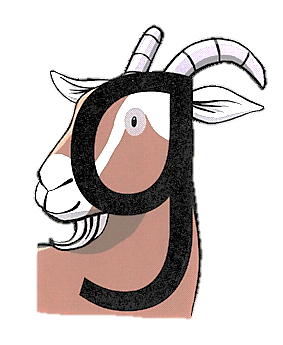 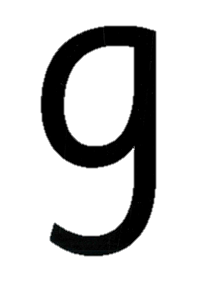 Menu
Around the goat’s face,
up to his ear,
then curl under his chin.
The letter name is…’jee’
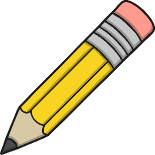 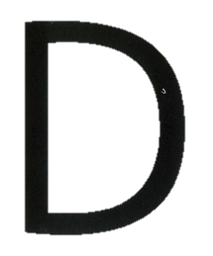 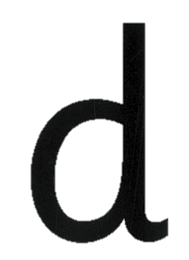 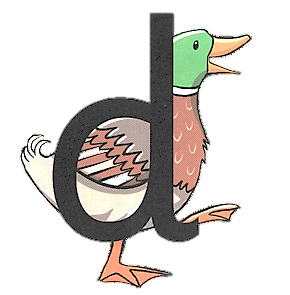 Around the duck’s body,
up to its head,
then down to its feet.
Menu
The letter name is…’dee’
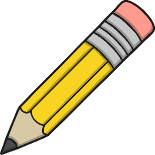 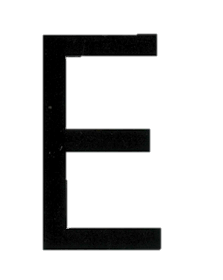 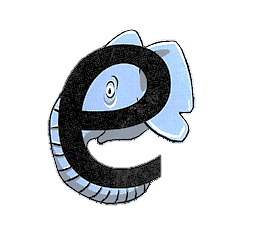 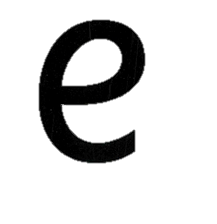 Around the elephant’s eye,
and down its trunk.
Menu
The letter name is…’ee’
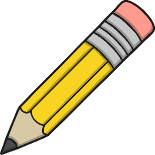 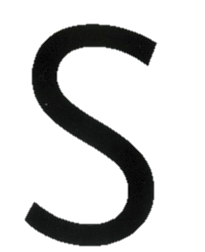 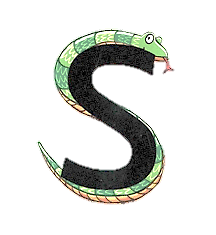 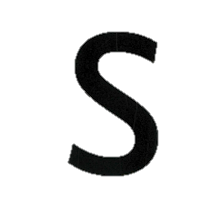 Under the snake’s chin,
Slide down and around its tail.
Menu
The letter name is…’ess’
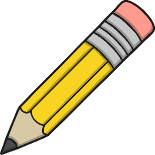 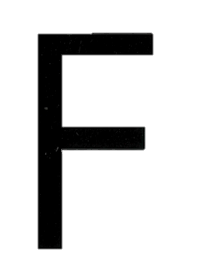 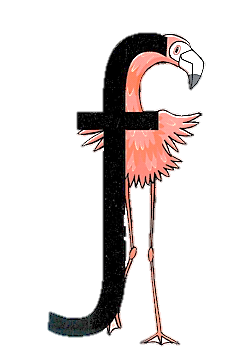 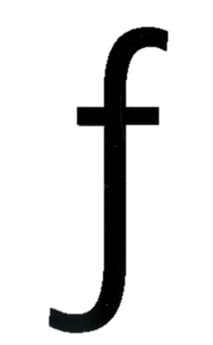 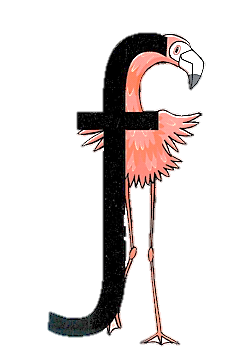 Menu
Down the flamingo’s neck,
All the way to its foot,
Then across its wings.
The letter name is…’eff’
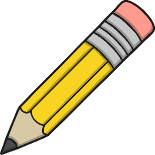 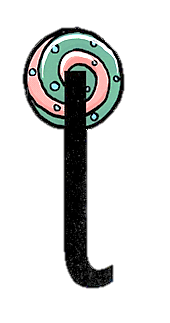 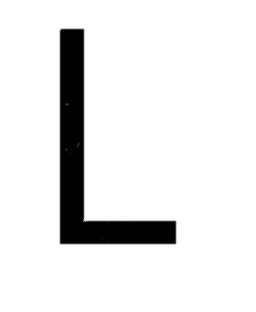 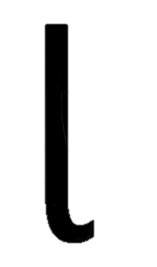 All the way down the lollipop
Menu
The letter name is…’ell’
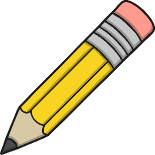 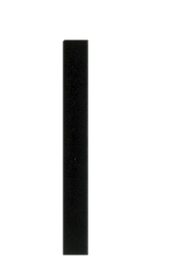 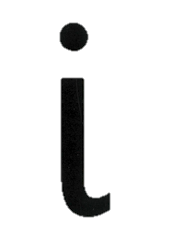 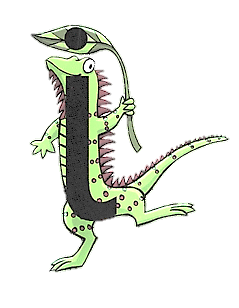 Down the iguana’s body, then draw a dot at the top for the leaf
Menu
The letter name is…’igh’
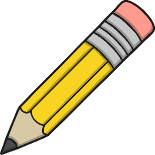 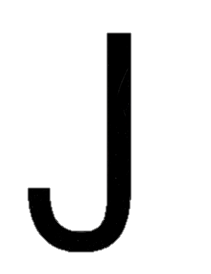 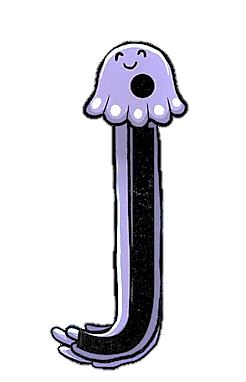 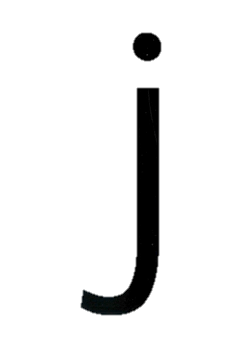 Down the jellyfish’s body, with a dot for his head.
Menu
The letter name is…’jay’
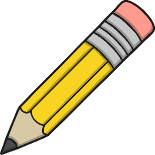 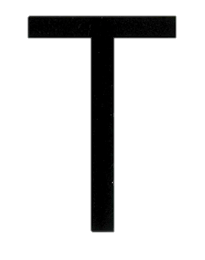 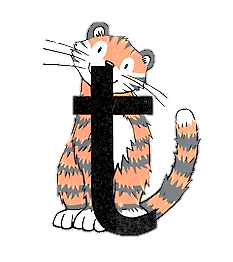 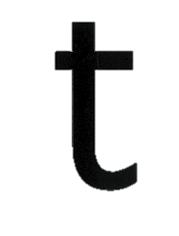 Down the jellyfish’s body, with a dot for his head.
Menu
The letter name is…’tee’
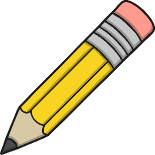 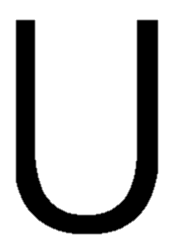 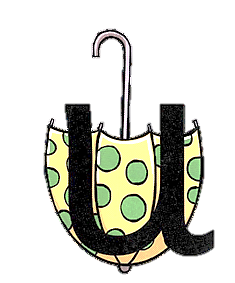 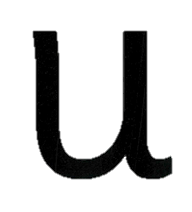 Down and around the umbrella,
stop at the top,
and down to the bottom with a flick.
Menu
The letter name is…’yoo’
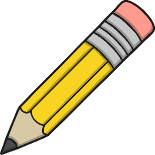 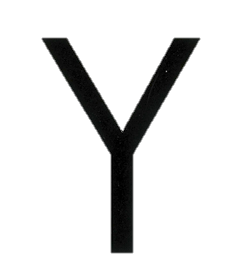 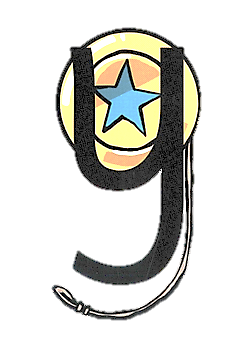 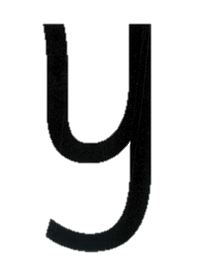 Menu
Down and around the yoyo,
then follow the string around.
The letter name is…’wie’
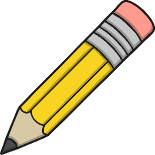 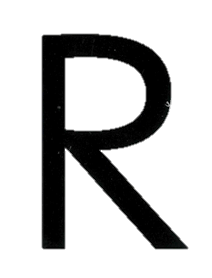 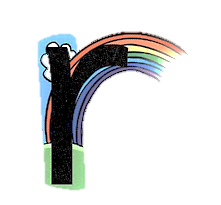 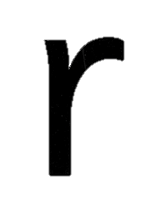 From the cloud to the ground,
up the arch and over the rainbow
Menu
The letter name is…’ar’
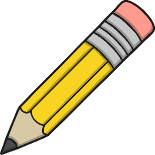 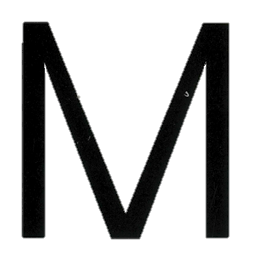 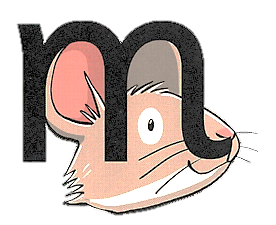 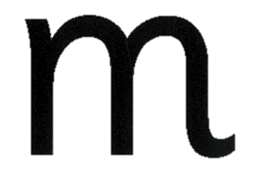 Down, up and over the mouse’s ears,
with a little flick for his nose.
Menu
The letter name is…’em’
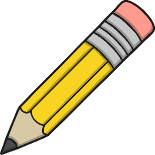 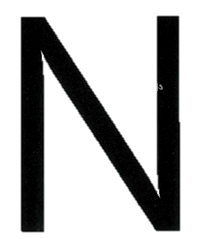 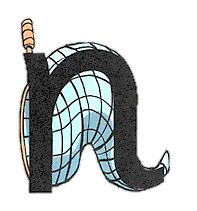 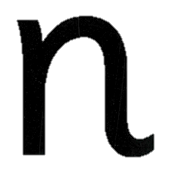 Down the handle,
then up and over the net.
Menu
The letter name is…’en’
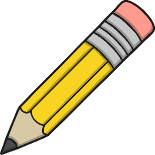 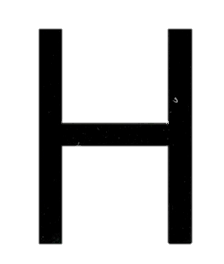 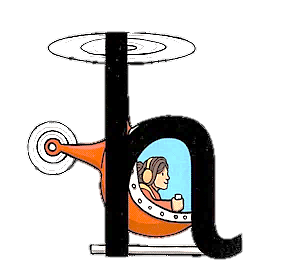 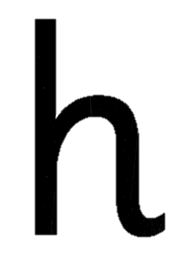 Down, up and over the helicopter.
Menu
The letter name is…’haich’
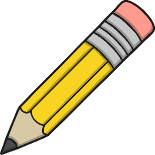 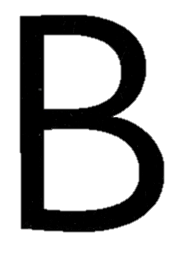 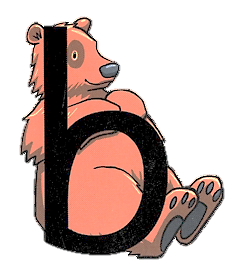 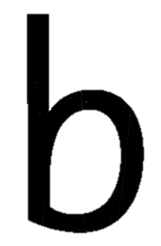 Down the bear’s back,
then up and around his belly.
Menu
The letter name is…’bee’
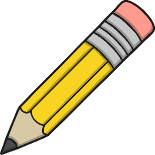 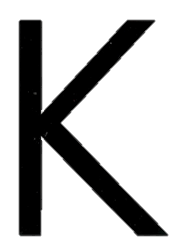 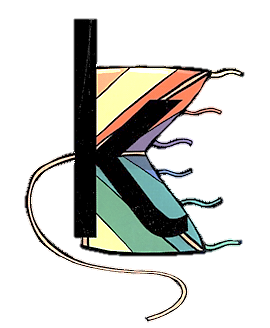 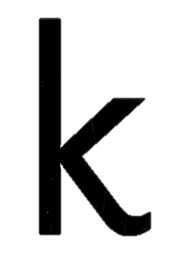 Down the kite, up and across, back
and down to the corner.
Menu
The letter name is…’kay’
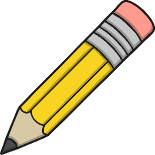 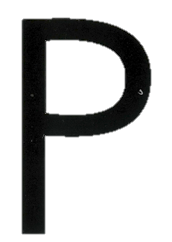 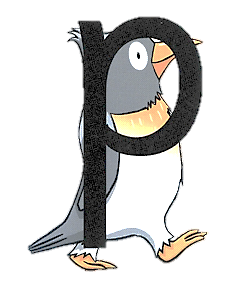 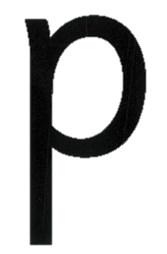 Menu
Down the penguin’s back, up,
and around its head.
The letter name is…’pee’
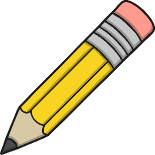 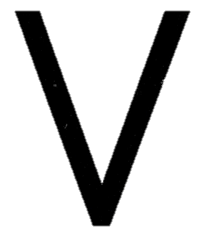 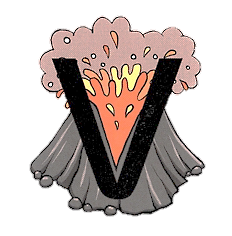 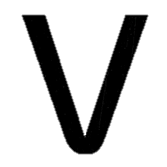 Down to the bottom of the volcano,
and back up to the top.
Menu
The letter name is…’vee’
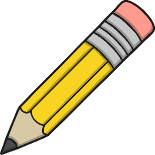 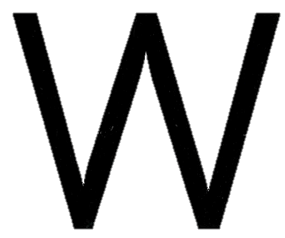 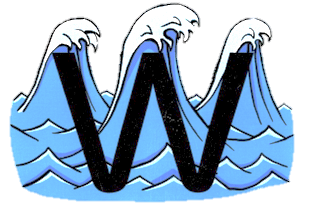 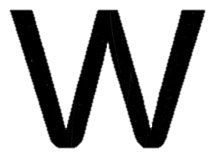 From the top of the wave to the bottom,
Up the wave, down the wave,
and back up to the top.
Menu
The letter name is…’double yoo’
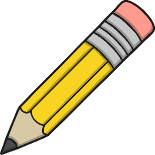 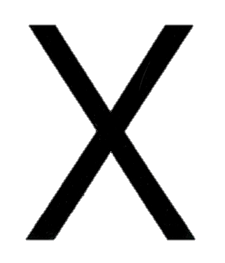 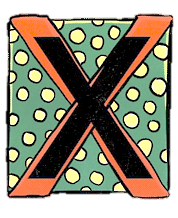 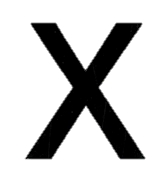 Start at the top,
then across to the bottom of the box.
Menu
The letter name is…’ex’
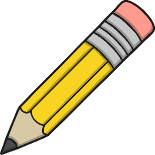 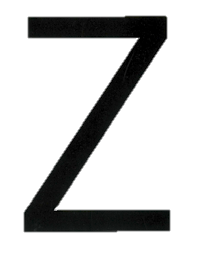 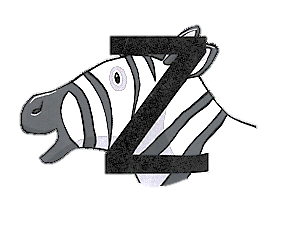 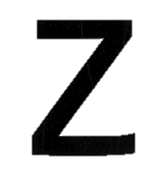 Zip across,
Zag down,
and across the zebra.
Menu
The letter name is…’zed’